مقياس: نظــــام المعلـومات التسويـــــقية 
مستوى سنة ثالثة تسويق
سياسة المنتج
محاضرة رقم 04
محاضرة رقم 04
مـــــــــــــقدمة
يتعلق التسويق الناجح بالمنتج، الذي يلبي حاجة المستهلكين وبخاصة من ناحية جودة المنتج ومزيج المنتجات وخطوط المنتج، وكذلك الغلاف والعلامة التجارية، ومن هنا يمثل المنتج العنصر الحاسم في استراتيجية التسويق. فيعتبر أحد أهم العناصر الأساسية المكونة للمزيج التسويقي فهو يمثل حلقة الوصل التي تربط بين المؤسسة و أسواقها المستهدفة، بحيث لا يمكن للمؤسسة التخطيط للعناصر الأخرى للمزيج التسويقي بدون توافر المنتج. ومن خلال هذه المحاضرة يمكننا التعرف على ماهية سياسة المنتج؟
ما المقصود بالمزيج التسويقي؟
محاضرة رقم 04
يعد المزيج التسويقي مجموعة من الأنشطة والأدوات التسويقية التشغيلية تستخدمه المنظمة كحلقة وصل بينها وبين السوق المستهدفة من وخلاله  تحقق الشكل المطلوب من ردود أفعال ايجابية، فالمزيج التسويقي هو خليط من الأنشطة التسويقية موجهة إلى القطاع السوقي المستهدف الملائم له والذي يحظى بقبول، حيث نجد أن المزيج التسويقي مكون من أربعة عناصر هي " المنتج، المكان " التوزيع"، الترويج، السعر" وهي عناصر متكاملة فيما بينها.
مفهوم المنتج
محاضرة رقم 04
سياسة المنتوج: المنتوج أو السلعة هو ما تنتجه المؤسسة انطلاقا من مدخلات معينة و بأشكال و أبعاد معينة لاستعمال الوحيد أو لعدة استعمالات من طرف المستهلك لإشباع رغبة أو عدة رغبات ) موجهة للاستهلاك النهائي أو الوسيطي ( وقد تكون سلعة أو خدمة، كما يمثل المنتوج مستويات مختلفة من الإشباع لاختلاف حاجات وأذواق وتفضيلات المستهلكين، إلا أن الإشباع متوقف على ما تحققه السلعة بالإضافة إلى عدد من العوامل منها كيفية إدراك المستهلكين للفوائد والمنافع التي تؤذيها ومن أين سيتم شراؤها وسمعتها ومصداقيتها وأماكن صيانتها مع التصميم المادي لها بالإضافة إلى الجهد التسويقي والترويجي المبذول من قبل المؤسسات، وتعتمد سياسة المنتوج على فكرتين, الأولى تتعلق بتصنيف السلع إلى مجموعات تشترك في خصائصها التسويقية، و الثانية تتعلق بمعرفة مراحل دورة حياة السلعة, و الغاية من كل ذلك معرفة الخصائص التسويقية لكل سلعة و كذلك في كل مرحلة من مراحل دورة حياتها حتى يمكن أخذها بعين الاعتبار في رسم السياسة اللازمة لتسويق السلع بصورة فعالة.
محاضرة رقم 04
مفهوم المنتج
تنظر المنظمة إلى المنتج وفق الأهداف الاستراتيجية التي تسعى لتحقيقها وهي البقاء، والربحية، والنمو.
يعرف Kotler  المنتج على النحو التالي: المنتج هو أي شيء يمكن عرضه في السوق لإشباع حاجة أو رغبة. والمنتجات التي يتم تسويقها تتضمن: السلع المادية، الخدمات، الخبرات، الأحداث، الأشخاص، الأماكن، العقارات، المنظمات، المعلومات، والأفكار
أي أن المنتج بأنه أي شيء ملموس أو غير ملموس يلبي حاجة فرد أو منظمة، ويخضع لعملية التبادل
محاضرة رقم 04
إن تعريف المنتج فقط من ناحية المنتج الملموس يؤدي إلى خطأ يدعى قصر بصر تسويقي Myopia Marketing، ويعد التزام المنظمة بهذا التعريف خطأ يفقد الشركة الكثير من الفرص التي قد تتاح في السوق 
مثال تقدم خدمات السفر نفسها على أنها شركة نقل مسافرين، سوف يقتصر نشاطها على نقل المسافرين، وهذا يعبر عن قصر البصر التسويقي، بينما إذا قدمت نفسها على أنها شركة نقل ستتمكن من توسيع نشاطها لنقل السلع والبريد وغير ذلك مما يمكنها من استغال الفرص في توسيع نشاطها والنمو.
محاضرة رقم 04
مستويــــات المنتج
تفيد عملية تحديد مستويات المنتج من زيادة قدرة المنظمة على تلبية حاجة عملائها بشكل أفضلن وتتكون مستويات المنتج كما يوضحها الشكل:
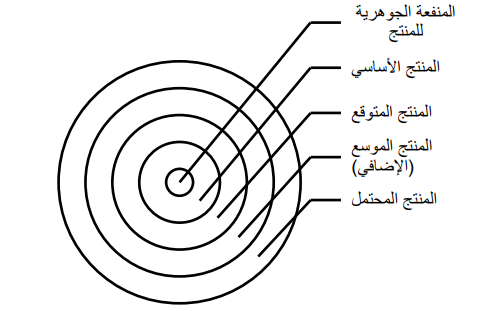 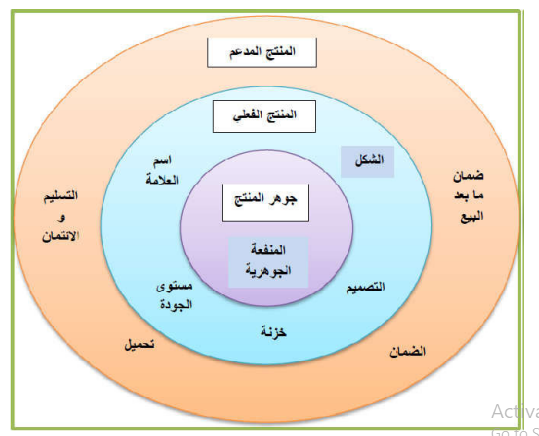 محاضرة رقم 04
المنفعة الجوهرية للمنتج: benefit Core
تمثل المنفعة الجوهرية للمنتج السبب الذي يدفع المستهلك إلى شراء المنتج سواء كان سلعة أم خدمة، إن المنفعة الجوهرية للبراد هو حفظ الطعام من الفساد، لان المستهلك يشتري البراد ليحفظ المواد الغذائية من التلف.
محاضرة رقم 04
المنتج الأساسي: Basic product
يتضمن المنتج الأساسي – بالإضافة إلى المنفعة الجوهرية - الشكل الخارجي، الاسم التجاري، و الغلاف، وهي تمثل المنفعة الفعلية للمنتج. مثلا يقوم المستهلك باختيار براد بشكل معين و باسم تجاري محدد، حيث يحصل على إشباع آخر مثل التميز
محاضرة رقم 04
المنتج المتوقع: EXPECTED PRODUCT
إن المنتج المتوقع هو الخصائص التي يتوقع المشتري توافرها في المنتج، يتوقع العميل الحصول من فندق خمس نجوم على مستوى متميز من الخدمة، وسائل ترفيه متنوعة، نظافة، حسن معاملة، وطعام جيد.
محاضرة رقم 04
المنتج الموسع الاضافي: Augmented product
يتمثل المنتج الموسع بالمنافع أو الخدمات المصاحبة للمنتج مثل: التركيب، خدمات ما بعد البيع، التسلم، شروط الائتمان، الضمان،  وكلما توافرت تلك العناصر بصورة مرضية، شكلت منفعة إضافية أكبر للمستهلك عند شرائه السلعة.
محاضرة رقم 04
المنتج المحتمل: Potential product
يشير المنتج المحتمل إلى كل المنافع أو التحسينات المحتمل إضافتها للمنتج في المستقبل لزيادة القيمة المسلمة للعميل. مثال عن المنتج المحتمل: التحسينات التي تضاف إلى الحواسيب، والبرامج، والتلفونات الخلوية، وغيرها.
محاضرة رقم 04
تصنيف المنتجات
يوجد العديد من التصنيفات المختلفة للمنتجات وهذا اعتمادا على عدة معايير من بنها :التصنيف على أساس المنتج، والتصنيف على أساس الغرض من شراء المنتج .وهذه التصنيفات هي كما يلي :
أولا: التصنيف على أساس المنتج : ويتم التقسيم كما يلي :
ثانيا: التصنيف على أساس الغرض الشراء من المنتج
1. المنتجات الاستهلاكية: (المنتجات الميسرة، منتجات التسوق، المنتجات الخاصة، المنتجات الغير المرغوب فيها)
2. المنتجات الصناعية: (المواد الخام، المواد المصنعة والأجزاء، مواد التشغيل، التجهيزات الألية، الأجهزة المساعدة)
1. السلع المعمرة 
2. السلع غير المعمرة
3. الخدمات
محاضرة رقم 04
مزيج المنتجات
من الخطأ الاعتقاد بأن المنتج يمكن تسويقه لوحده أو التعامل مع صنف محدد دون أن تكون له علاقة مع منتجات أخرى تكون مجموعة مشتركة وذات صفات أو خصائص متجانسة .وهذا ما يسمى بخط الإنتاج وقد تكون هذه الخصائص على أساس الأساليب المعتمدة في تسويقها، أو التكنولوجيا المعتمدة في إنتاجها، أو الاعتبارات الخاصة في استخداماتها النهائية سواء كان للزبون أو مؤسسات الأعمال .
ومزيج المنتجات يمثل في حقيقته إجمالي المجاميع للمنتجات التي تتعامل المؤسسة والتي تقدمها إلى الزبائن. وتتمثل أبعاد مزيج المنتوج في: الاتساع، طول المزيج، العمق،التناسق
محاضرة رقم 04
أبعاد مزيج المنتجات
تمييز المنتج: PRODUCT Differential
محاضرة رقم 04
تسعى المنظمة لتمييز منتجاتها عن منتجات المنافسين لترسيخ صورة ذهنية لها ولمنتجاتها تعكس المنافع التي يحصل عليها العملاء وتزيد من درجة ولائهم. تستطيع المنظمة تمييز منتجاتها عن طريق جودة المنتج، العلامة، التعبئة وبطاقات التمييز.
الأنشطة المتعلقة بالمنتج
محاضرة رقم 04
التغليف
هناك عدة أنشطة متعلقة بالمنتج من حيث المظهر والمخبر ومستويات قدرات النشاط الإنتاجي نذكر منها:
العلامة التجارية
تصميم المنتج
جودة المنتج
التبيين
محاضرة رقم 04
التغليف
يمكن أن يعرف التغليف على انه "إجمالي العناصر المادية المرفقة بالمنتوج و التي تباع معه بغرض تسهيل حمايته، نقله، الاحتفاظ به بالإضافة إلى عرضه في الرفوف للتعريف به و لتسهيل استعماله من قبل المستهلكين"، وللتغليف وظائف عديدة أهمها: الوقاية، الترويج، تسهيل علية البيع
للتغليف ثلاثة مستويات أساسية و يمكن توضيحها فيما يلي : 
المستوى الأول: يمثل الغلاف الأولي و الذي يحتوي على السلعة، فهو ذو اتصال مباشر بالسلعة مثل الزجاجة التي تحوي الدواء (التعبئة ). 
المستوى الثاني:هو الذي يجمع عدة وحدات من المنتج لجعلها في وحدة مباعة أي هو حاوية إضافية للمنتوج . 
 المستوى الثالث: غلاف عبوة الشحن هو الذي يسمح بنقل و شحن عدد كبير من المنتجات من المصنع إلى نقاط البيع الخاصة بالمنتج.
محاضرة رقم 04
العلامة التجارية
تعد العلامة جزءا من استراتيجية المنتج وهي تمثل أحد القرار ات الرئيسية في تسويق المنتجات. و فتعتبر العلامة هي عبارة عن اسم أو جملة أو رسم أو رمز أو مزيج مما سبق للتعريف بمنتجات الشركة وتمييزها عن منتجات المنافسين. من المفاهيم المرتبطة بالعالمة: 
أ. اسم العلامة: Name Brand: إن اسم العالمة هي عبارة عن كلمة أو شعار على شكل رسم أو صوت أو شكل أو لون أو مزيج منها، وتستخدم لتمييز منتجات منظمة أو بائع عن غيرها
ب . الاسم التجاري: Trade Name إن الاسم التجاري هو عبارة اسم تجاري، قانوني تمارس الشركة نشاطها تحته، مثل Company Soup Campbell  يعد اسما تجاريا للشركة
ج. العلامة التجارية: Trade Mark  تبين العلامة التجارية أن للشركة تسجيلا قانونيا لاسم علامتها أو اسمها التجاري، وبالتالي تملك الشركة الاستخدام الحصري لعلامتها، وتمنع الآخرين من استخدامه. يجب أن تتوفر في الاسم التجاري الجيد مجموعة من الصفات منها: سهولة النطق والتذكر، وجود علاقة بين الاسم وطبيعة نشاط الشركة أو المنتج، وأن يكون مرتبطا بحدث أو سمة معينة (حيوان، طيرن ...الخ).
محاضرة رقم 04
العلامة التجارية
د.  قيمة العلامة: Brand  Equity  : تساعد العلامة الجيدة على حماية سلع الشركة من التزييف والإضرار بسمعتها، وتسمح للمشترين أن يكونوا أكثر فاعلية في عملية الشراء. وتتحدد قيمة العالمة من قبل المستهلك، عن طريق تقييم المنتج والمنظمة المنتجة وأسواق المنتج ، وكافة العوامل الأخرى المؤثرة في المنتج التي تقع بين الإنتاج والاستهلاك كالتوزيع والتخزين والنقل ومنافذ التوزيع
محاضرة رقم 04
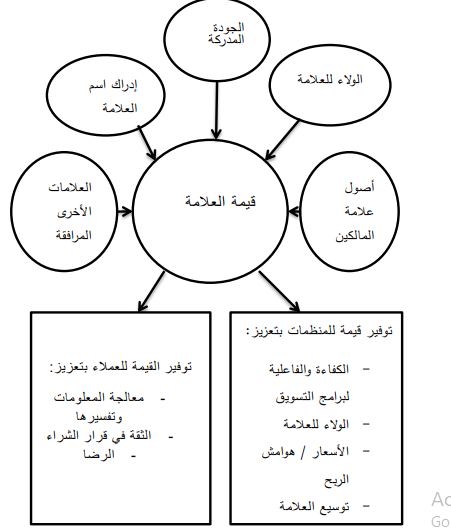 شكل يوضح عناصر قيمة العلامة التجارية
محاضرة رقم 04
تصميم المنتج
يشير تصميم المنتج إلى ترتيب العناصر التي تشكله، ويمكن أن يؤدي التصميم الجيد إلى تحسين إمكانيات تسويق المنتج ، تسهيل عمليات استخدامه واستهلاكه، زيادة نسبة الترويج له. و
نعني بتصميم المنتج وضع الخصائص والأشكال الخاصة بمنتج معين "سلعة أو خدمة" في قالب يمكن المؤسسة من الوفاء باحتياجات الزبائن في السوق .
محاضرة رقم 04
تصميم المنتج
مراحل تصميم المنتج : 
1. مرحلة توليد الأفكار: نشوء الفكرة واكتشاف الأفكار، تقوم هذه المرحلة لإعادة تصميم منتج سابق بهدف تحسينه وتطويره أو إجراء بعض التغيير فيه .
2. مرحلة المفاضلة بين الأفكار(تقييمها و اختيارها): في هذه المرحلة يتم تقييم الأفكار السابقة وفحصها والمفاضلة بينها باستخدام عدة طرق منها: قائمة الاختبار بوضع عدة خصائص يتم توافرها في الفكرة مثال: نقاط الضعف، والقوة للمنتج، المنافسة، المبيعات المتوقع تحقيقها لهذا المنتج...الخ . 
3. مرحلة اختيار المنتج: بعد عملية تقييم الأفكار الجديدة المتاحة للإدارة تتم عملية اختيار الفكرة الأفضل والتي بها تتم عملية اختيار المنتج المرغوب في إنتاجه وذلك من خلال نتائج الدراسات التسويقية والجدوى الاقتصادية  (الدراسات التسويقية نعني بها معرفة إمكانية إنتاج هذا المنتج في ظل أهداف المؤسسة ومدى ملائمته للإمكانيات /الجدوى الاقتصادية: هي قيمة المنتج - معامل قيمة الفكرة وذلك بالعلاقة التالية:
محاضرة رقم 04
تصميم المنتج
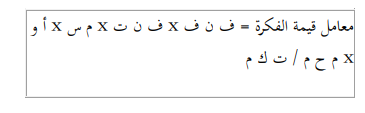 بحيث :
 ف ن ف: فرص النجاح الفني / ف ن ت: فرص النجاح التجاري / م س: مبيعات السنوية بالوحدات أ و / : أرباح الوحدة/ م ح م: مدة حياة المنتج / ت ك م: التكلفة الكلية للمنتج
محاضرة رقم 04
تصميم المنتج
4. مرحلة إعداد التصميم المبدئي: يتم إعداد نموذج للمنتج كي يتم اختباره لاحقا . 
5. مرحلة اختبار المنتج و التصميم النهائي: في هذه المرحلة يتم اختبار التصميم المبدئي للمنتج وفي حالة التأكد من أدائه وقدرته على تحقيق الغرض الذي أنتج من أجله يتم اعتماد التصميم النهائي له ذلك بعد مراعاة عدة معايير :
المقدرة التصنيعية: سهولة تصنيعه وتجميع أجزاء المنتج .
الاعتمادية والأداء: أي قدرة المنتج أو أي جزء منه على تحقيق الوظيفة التي أنتج من أجلها .
الخدمة: أي سهولة تصليح وصيانة المنتج .
 بساطة التصميم: بحيث يكون المنتج غير معقد . 
 تكلفة التصميم: أي التكلفة التي تتطلبها تصميم المنتج . 
 الأثر الغير ضار بالبيئة: أي عدم إضرار المنتج بالبيئة . 
الخصائص المميزة للمنتج عند تشغيله: أي ما يميز هذا المنتج عن غيره من المنتجات . 
6. مرحلة تقديم المنتج: هذه هي المرحلة الأخيرة التي يتم فيها تقديم المنتج للسوق ومتابعة ومراقبة مدى فعاليته، و تحقيقه للهدف الذي أنتج من أجله.
محاضرة رقم 04
جودة المنتج
تعبر الجودة عن الخصائص والصفات التي تميز منتج المنظمة، وتتعلق جودة المنتج بالجانب الملموس والجانب غير الملوس أي الخدمات. يمكن التعبير عن الجودة من الجانب التقني بالمزايا المادية مثل الخصائص، والأداء، والاعتمادية، والمتانة، وجمال الشكل، والمطابقة مع الموصفات التصميمية، بالرغم من أن جودة المنتجات يمكن تقييمها من عدة جوانب إلا أن المستهلك يعد المدرك الرئيسي للجودة والحكم النهائي على جودة المنتج ، والذي يتعلق به نجاح منتج المنظمة أو فشله.
وتعرف للجودة "التكامل للصفات والخصائص للمنتج والتي تظهر قدرتها على الإبقاء بالاحتياجات المطلوبة الحالية والمستقبلية ."ويرى آخر الجودة " الملائمة للاستخدام
تتبع العديد من المنظمات إدارة الجودة الشاملة TQM  من أجل ضمان جودة منتجاتها. ويخلط البعض بين مفهوم الجودة ومفهوم القيمة، ولكن القيمة تعكس كالا من الجودة والسعر معا. وتعبر القيمة عما يحصل عليه العميل مقابل ما يدفعه من ثمن وجهود ووقت، أي أنه يقارن بين ما يحصل عليه من قيمة عند شراء منتج ما بما أنفقه من نقود وجهد ووقت حتى حصل على المنتج.
 ترفع المنظمة قيمة المنتج بتحسين جودته، بحيث تلبي حاجة العملاء وفق توقعاتهم أو تزيد وبالتالي تحقق رضاهم، و / أو تخفض التكاليف التي يبذلها العملاء للحصول على المنتج
محاضرة رقم 04
جودة المنتج
هناك بعدين في جودة المنتج وهي: 
البعد الأول: جودة التصميم:  ويعني مدى استجابة خصائص ومواصفات المنتج لتحقيق الجودة المرغوبة ، ويمكن استخدام تقنيات الحاسب الالكتروني في تحقيق جودة التصميم عن طريق تغذية العقل الالكتروني بمعادلات رياضية وبكلفة أقل .
 البعد الثاني: جودة المطابقة:  وتعني قدرة العملية لقياس التغيرات في مختلف زوايا التصميم في تحقيق مواصفات التصميم، أي مدى مطابقة المواصفات الفعلية للمنتج لتلك المواصفات المقررة بغض النظر عن مستوى جودة تصميم المنتج
محاضرة رقم 04
جودة المنتج
وهناك أبعاد الجودة في منتج أخرى تتمثل في النقاط الآتية كما وضعها ديفيد غارفين(1987 Garvin (، ومتى تم تحقيقها يكون قد توصلنا لتلبية متطلبات الزبون :
الأداء: مدى قدرة المنتج على القيام بالوظائف المطلوبة منه . 
 الوثوقية: أقصى مدة يمكن للمنتج أن يكون صالح للاستخدام . 
 التحميلة أو المتانة: أقصى مدة يمكن للمنتج أن يعيش . 
 الخدمية أو قابلية الاستخدام :مدى سهولة إصلاح المنتج وإعادته لحالته الطبيعية مع الأخذ في الاعتبار التكلفة المالية والسرعة الزمنية للإصلاح . 
 الجماليات: مدى أناقة وجاذبية المنتج . 
 المزايا أو خصائص المنتج: امكانية إضافة بعض الوظائف لتحديث وتطوير المنتج . 
سمعة المنتج: سمعة الشركة المصنعة للمنتج . 
 المطابقة للمعايير: مدى التقيد بالمواصفات المطلوبة من قبل المصنع لتحقيق متطلبات الزبون.
محاضرة رقم 04
التبيين
يمكن للتبيين أن يأخذ أشكال مختلفة، من البطاقة اللاصقة المثبتة على المنتج إلى الرسومات البيانية المعقدة المطبوعة على الغلاف. ويؤدي التبيين وظائف عديدة ففي أبسط تجلياته يحدد المنتج أو العالمة ولكنه أيضا يمكن أن يصف المنتج؛ أي من صنعه؟ أين؟ متى؟ ما هي مكوناته؟ كيف يجب استعماله؟ وما هي الاحتياطات التي يجب اتخاذها؟. وأخيرا، يمكن لبطاقة البيانات أن تستعمل لترويج المنتج وتعزيز مكانته الذهنية.
محاضرة رقم 04
دورة حياة المنتح
لكل سلعة دورة حياة تتكون من مراحل محددة تختلف فيها ظروف تسويقها و تبدأ حياة أي سلعة من لحظة تقديمها إلى السوق, و لكن قبل ذلك تمر بمرحلة الابتكار التي تتطلب القيام بدراسات تتضمن ثلاث خطوات: 
*خلق أفكار السلع الجديدة (إيجادها) حيث يقوم بها قسم البحث و التطوير. 
*فحص السلع المحتملة (المختارة).
 *تقييم السلع المختارة من خلال: 
– مدخل نقطة التعادل: حيث تحاول الشركة تحديد كمية المبيعات التي يبدأ معها في تحقيق الأرباح, فتختار تلك التي تمكن معها الوصول إلى نقطة تعادل بأقل كمية من المبيعات. 
-مدخل القيمة الحالية: و فيه تقوم الشركة بحساب مجموع التكاليف إنتاج السلعة على مدى كافة دورة حياتها، و كذا حساب الإيرادات المحققة من مبيعاتها على كامل الدورة و تختار السلعة التي تحقق أكبر فارق.
مراحل دورة حياة المنتح
محاضرة رقم 04
محاضرة رقم 04
شكل يوضح دورة حياة المنتح
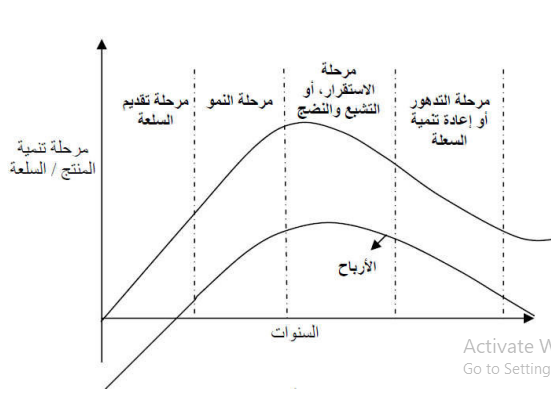 محاضرة رقم 04
مصفوفة استراتيجيات مرحلة التقديم
عال
الترويج
منخفض
عال
استراتيجية القشط البطيء
Rapid skimming strategy
استراتيجية القشط البطيء
Slow skimming strategy
السعر
استراتيجية القشط البطيء
Rapid penetration strategy
استراتيجية التغلل البطيء
Slow penetration strategy
منخفض
محاضرة رقم 04
استراتيجيات التسويقية في مرحلة النمو
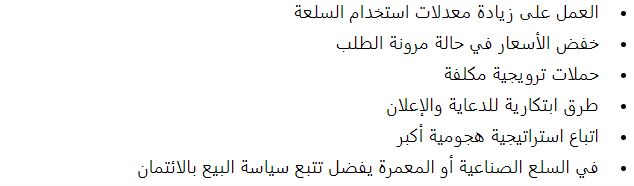 محاضرة رقم 04
الاستراتيجيات التسويقية المتبعة في مرحلة النضج
تطوير السلعة وظيفيا وشكليا
البحث عن قطاعات جديدة في السوق
البحث عن قطاعات جديدة في السوق
التنوع في استخدم وسائل تنشيط المبيعات
محاضرة رقم 04
ونظرا لطول هذه المرحلة من دورة حياة المنتج فيمكن تقسيمها الى ثلاث فترات :
النضج المتنامي : في هذه الفترة يأخذ معدل النمو في المبيعات بالانخفاض النسبي رغم ارتفاعه وذلك لكون قنوات التوزيع أصبحت مشبعة من هذا المنتج وغير قادرة على تصريفه في السوق . 
النضج المستقر : تبدأ المبيعات في الاستقرار النسبي جراء التشبع الحاصل في السوق من المنتج وال يلوح في الأفق ما يدعو لزيادة الطلب على المنتج .
النضج المتضائل : تبدأ المبيعات بالانخفاض الواضح من جراء المنافسة الشديدة في السوق وفقدان المنتج لميزته التنافسية ويبدأ المستهلكون بالتحول التدريجي نحو أشكال جديدة من المنتج
محاضرة رقم 04
الاستراتيجيات التسويقية المتبعة في مرحلة التدهور والانحدار
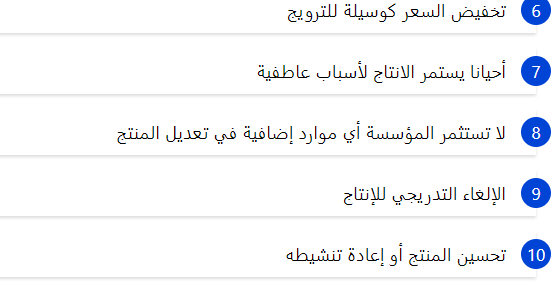 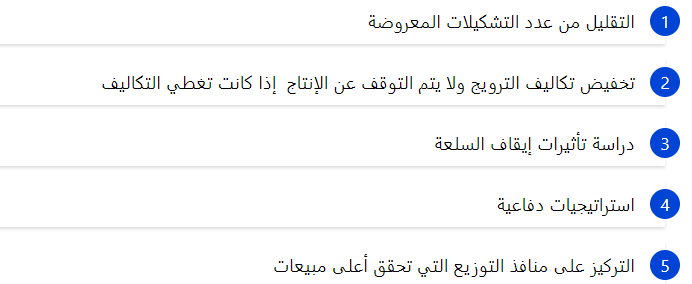 محاضرة رقم 04
وفي هذه المرحلة تدرس ادارة المنظمة حالة ووضع المنتج ومدى اسهامه في تحقيق المستوى المطلوب من المبيعات ومن ثم تحقيق أهداف المنظمة فاذا لم يكن بالمستوى المطلوب فأنها تعمد الى شطبه من خطوطها الإنتاجية والتسويقية ولكن هذا الأمر قد ال يكون هو الحل الوحيد امامها بل يمكن ان تقوم بإعادة تطوير المنتج وتأهليه من جديد وبالتالي ستتعامل مع ثلاث خيارات :
الخروج بشكل مرحلي : وهو جعل المنتج يسير باتجاهه نحو الانخفاض في مبيعاته ودون أجراء أي تغير على استراتيجية التسويق المعتمدة والتي من شأنها أن تعطي حياة جديدة للمنتج . 
الاتجاه نحو الانتهاء : هو تعبير عن انتهاز الفرصة الأخيرة من المنتج الموجود في السوق وذلك من خلال استغلال أي مكامن قوة موجودة باتجاه تكثيف التأثير التسويقي للمنتج في السوق أو تقليص النفقات التسويقية وبخاصة في مجال الإعلان لغرض تحقيق ما يمكن تحقيقه من أرباح سريعة وغالبا ما يستخدم هذا الأسلوب في المنتجات التي تتعامل مع تكنلوجيا أصبحت متقدمة أو لكونها سريعة التغير وكما هو الحال بالنسبة ألجهزة الحاسوب 
 الخروج الفوري : عندما ال تكون هنالك فرصة لإطالة أمد عمر المنتج ولا ننتظر منه تحقيق أي أرباح قادمة فيتم عند ذاك اسقاطه فورا من ضمن خطوط الانتاج وينتهي كليا .
محاضرة رقم 04
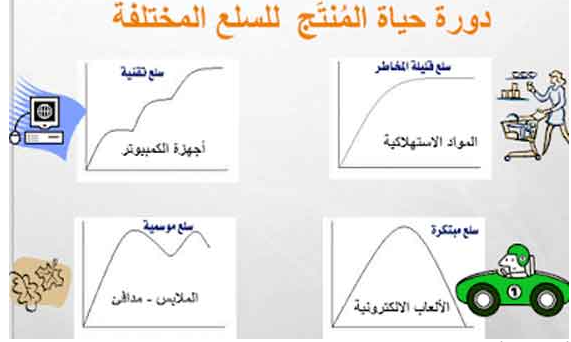 أمثلة عن منحنيات دورة حياة سلع
محاضرة رقم 04
الاستراتيجيات البديلة للمنتجات
توسيع المنتجات: يكون توسيع المنتجات من خلال إضافة منتج جديد إلى خط إنتاج قائم وهذا يؤدي إلى تعميق خط إنتاج الشركة ، أو قد يكون بإضافة خط منتجات جديد إلى مزيج سلعي. 
تقليص المنتجات : قد تقوم الشركة بتقليل خطوط إنتاجها من خلال إزالة بعض المنتجات أو من خلال إزالة خطوط إنتاج بأكملها، وهذا من أجل تركيز الموارد على مزيج سلعي أضيق بحيث يولد عوائد أكثر. 
تعديل المنتجات : ستزيد المنتجات الجديدة للشركة كلما قامت بتوسيع منتجاتها أو تعديلها أو إعادة تموضعها، وذلك لكي تزيد من حصتها السوقية وتستفيد من نمو السوق ، فقد تقوم الشركة بتحسين منتجها أو إعادة تصميمه أو إعطاءه اسما جديد حتى تزيد مبيعاتها ويكون التغيير استجابة لمتطلبات الزبائن .
 إعادة التموضع : لا يتم التموضع للمنتج بقدر ما يكون في عقول الأسواق المستهدفة .حيث ً تقوم كل شركة بمحاولة وضع ا منتجاتها بعيد عن منافسيها .فالعديد من المصارف قامت بإعادة تموضع نفسها كنتيجة لاندماج أو استحواذ
محاضرة رقم 04
أسباب في فشل المنتج في السوق ؟
الخطأ في تقدير الطلب المتوقع في السوق على السلعة ولعل ذلك يعود الى ضعف أو عدم دقة المعلومات المستخلصة وبالتالي انعكاسها على كفاية التحليل السوقي .
 التوقيت غير المناسب في ادخال المنتج الى السوق وخصوصا بالنسبة للسلع الجديدة . 
المنافسة الحادة التي يتعرض لها المنتج من قبل السلع البديلة او المنافسة والتي قد تزيحه عن السوق 
وجود عيب في عملية انتاج من شأنها أن تؤثر على سالمة وجود المنتج .
 عدم قدرة وكفاية المنافذ التوزيعية ورجال البيع في ايصال السلعة بالوقت والشكل المناسب .
 ارتفاع التكاليف عما هو مخطط مسبقا وخصوصا في مجال التسويق وهذا ما ينعكس على ارتفاع سعر المنتج وبالتالي انخفاض حجم المبيعات . 
ضعف الحملة الترويجية وخصوصا للمنتجات الجديدة .
محاضرة رقم 04
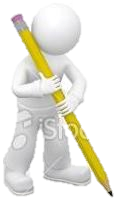 شكرا على حسن الاصغاء والمتابعة